Welkom
Seminar Leading Change
24 maart 2016
Programma
13.30-15.00 uur              Plenaire spreker: Verandermanagement door Dirk Bannenberg15.00-15.30 uur              Pauze15.30-17.00 uur              Workshopkeuze 1: Stakeholdersmanagement ‘De logica van de irrationele gedachte’ door Noa van Saane
		  Zaal 1.215.30-17.00 uur              Workshopkeuze 2: Hoe richt je een changemanagementproject in?’ door Pier Rozema
		  Zaal 1.415.30-17.00 uur              Workshopkeuze 3: Hoe ga je als manager effectief om met verandering en wat voor impact heeft het op je 		                     medewerkers?’ door Sjoerd Slaa
                                     	  Zaal 1.317.00-18.00 uur              Borrel
Leading CHANGE
Dirk Bannenberg
Sinterklaas en de Speedboot
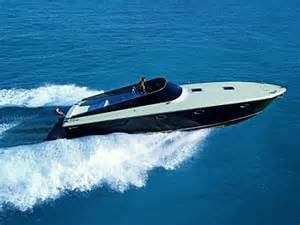 Wat kiest u?
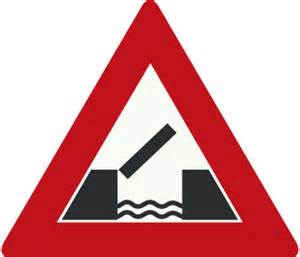 OF
Vooruitgang
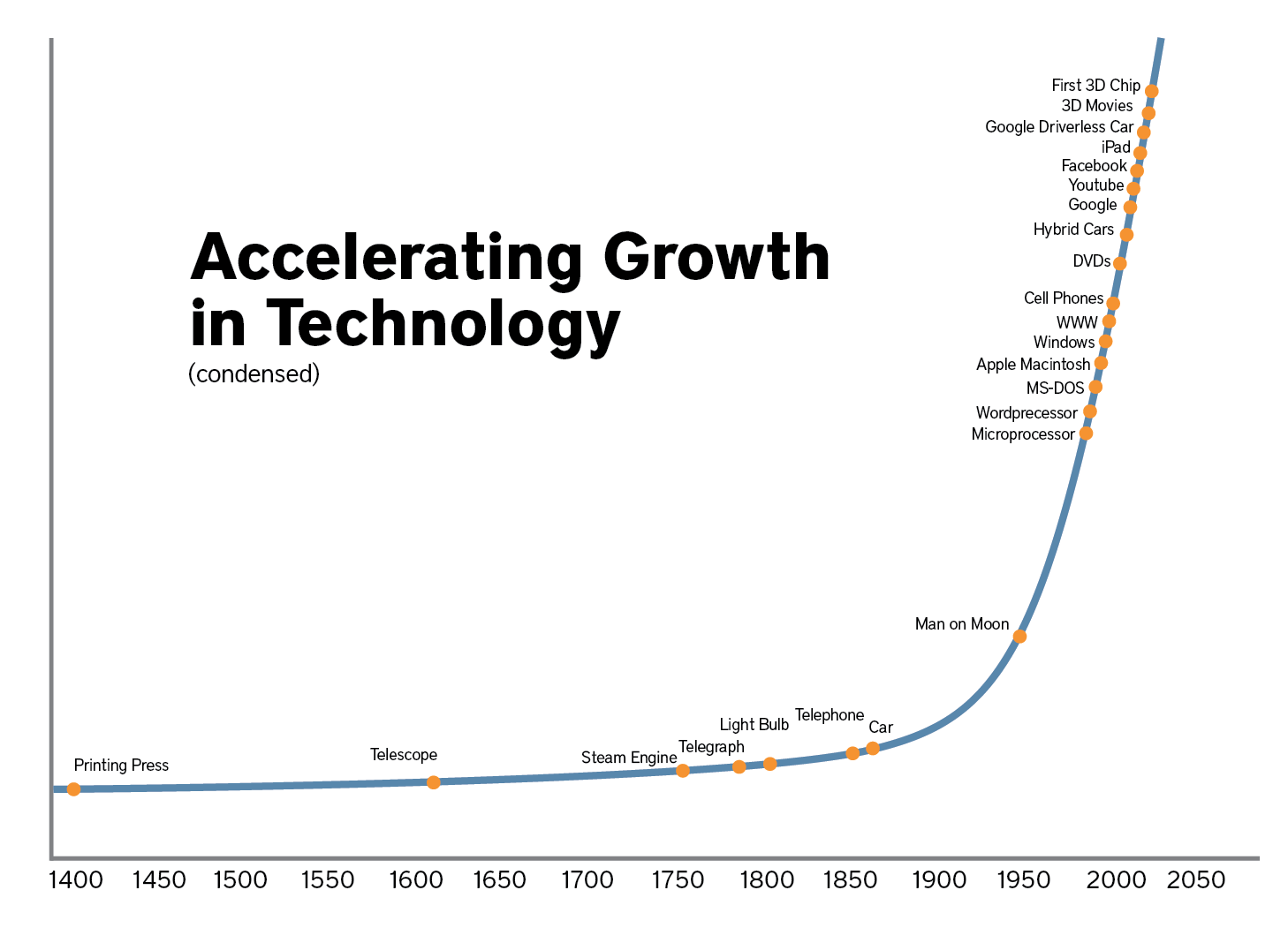 Reality Check
¾
50%
20-30%
20%
Miljarden
Even kennis maken
Unfreezing

 Moving 

 Freezing
Kurt Lewin
Omgaan met verandering
Ons reptielenbrein
Leiderschap volgens ons
Leiderschap volgens ons
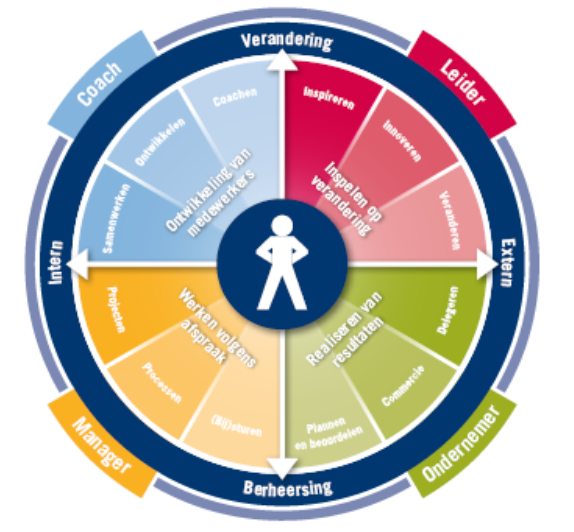 John F. Kotter
Thijs Homan
“Connected leadership”
Waar loopt u tegenaan bij het invoeren van veranderingen?
Weerstand
“Wanneer mensen zich geen eigenaar van een idee voelen, dan zijn ze er meestal op tegen, zelfs wanneer dit het beste voor ze is!” 

“Ze houden niet van het idee gemanipuleerd te worden of zich een pion in het spel te voelen.”
 
“Verstandige leiders geven hun team 
ruimte voor input en laten hen deelhebben 
aan het veranderproces.”
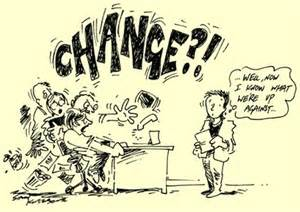 Hoe reageren mensen
Hoe reageer ik op weerstand
Kennis van verander
processen
Zelfkennis
Theorie rondom verandering
Wat is mijn stijl van leiding geven
Omgevings bewustzijn
Hoe sensitief ben ik
Wat is het krachten veld
VRAGEN?
Programma
13.30-15.00 uur              Plenaire spreker: Verandermanagement door Dirk Bannenberg15.00-15.30 uur              Pauze15.30-17.00 uur              Workshopkeuze 1: Stakeholdersmanagement ‘De logica van de irrationele gedachte’ door Noa van Saane
		  Zaal 1.215.30-17.00 uur              Workshopkeuze 2: Hoe richt je een changemanagementproject in?’ door Pier Rozema
		  Zaal 1.415.30-17.00 uur              Workshopkeuze 3: Hoe ga je als manager effectief om met verandering en wat voor impact heeft het op je 		                     medewerkers?’ door Sjoerd Slaa
                                     	  Zaal 1.317.00-18.00 uur              Borrel